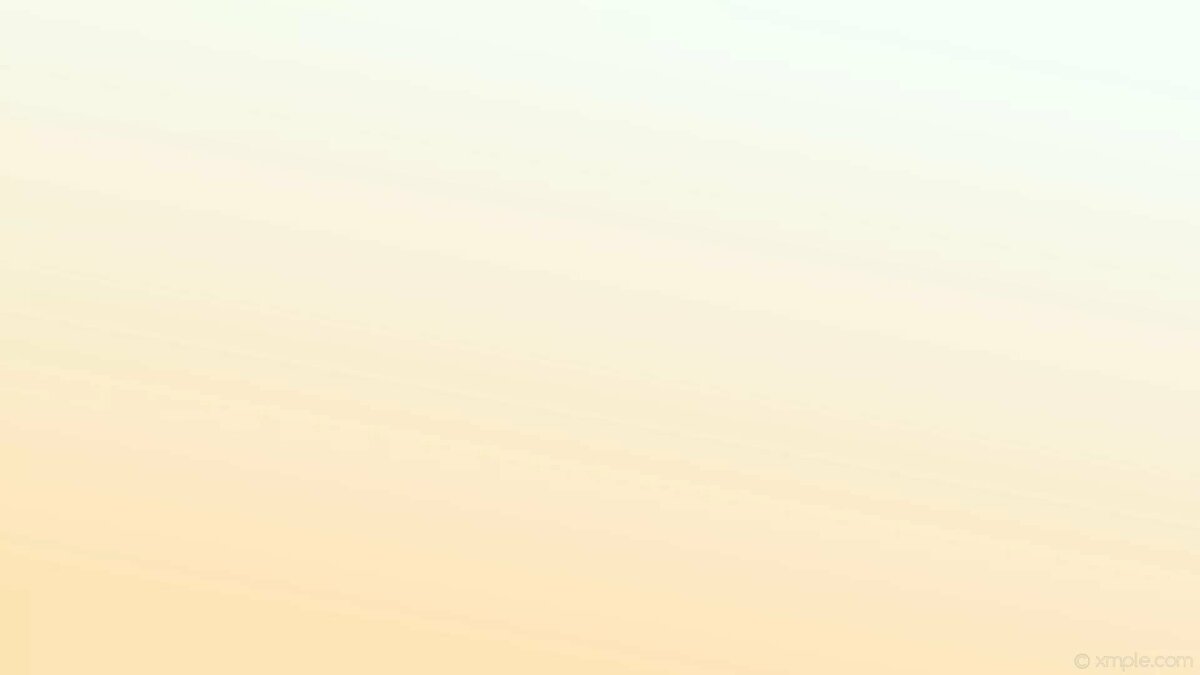 Ребята, давайте будем вежливыми!
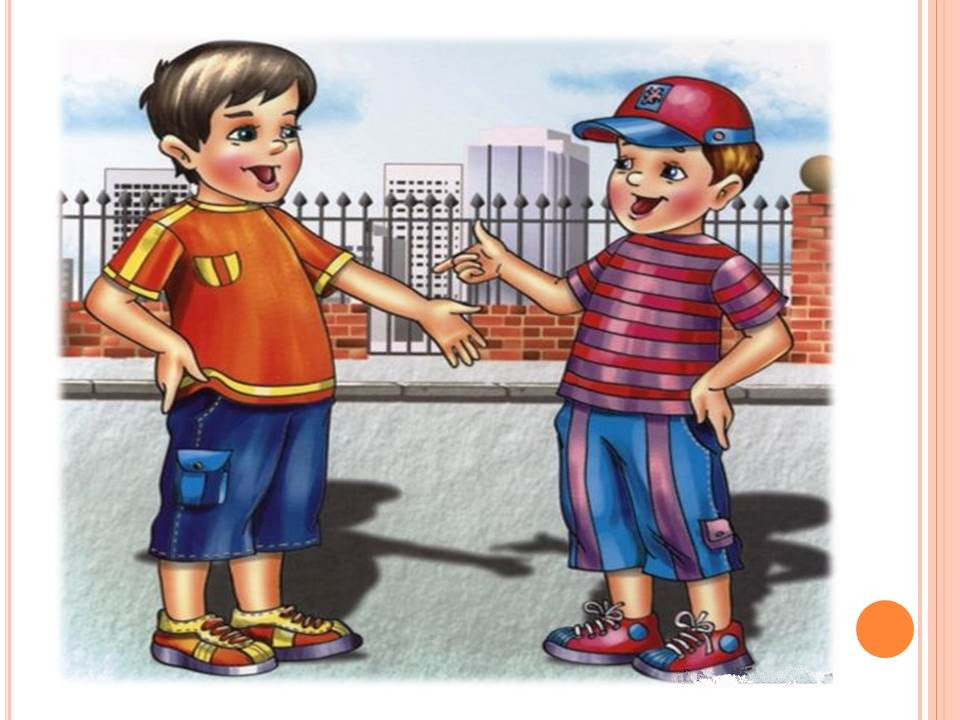 Подготовил:
Воспитатель 
Хуснутдинова Е.Ю.
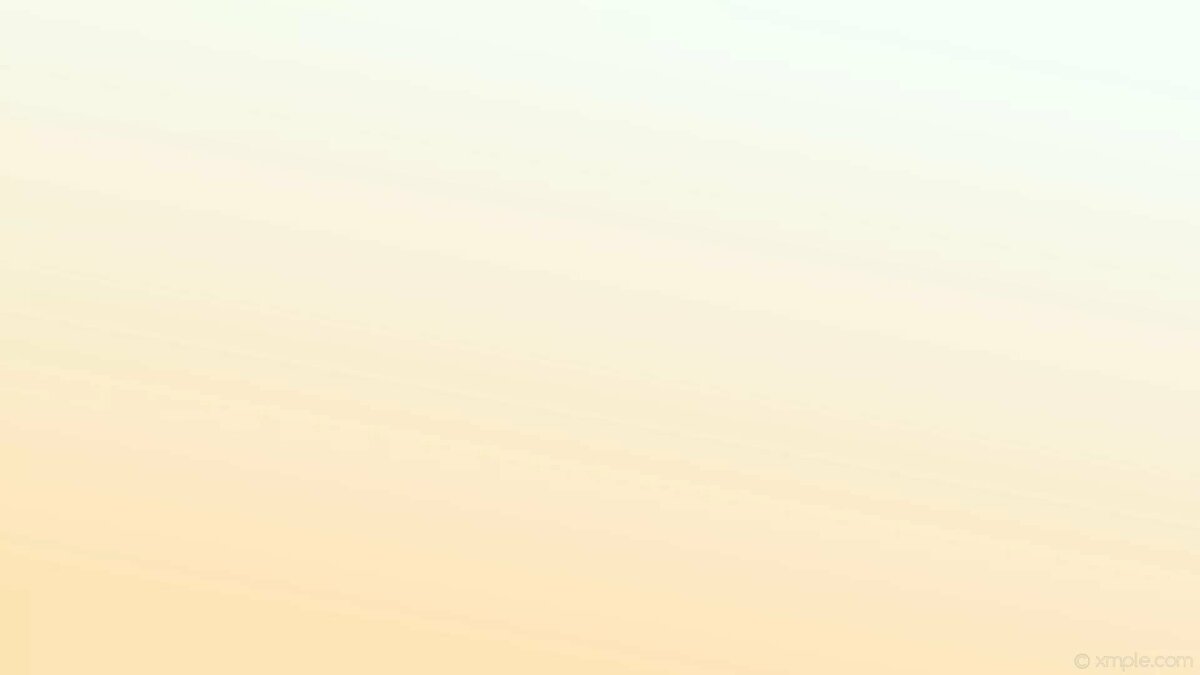 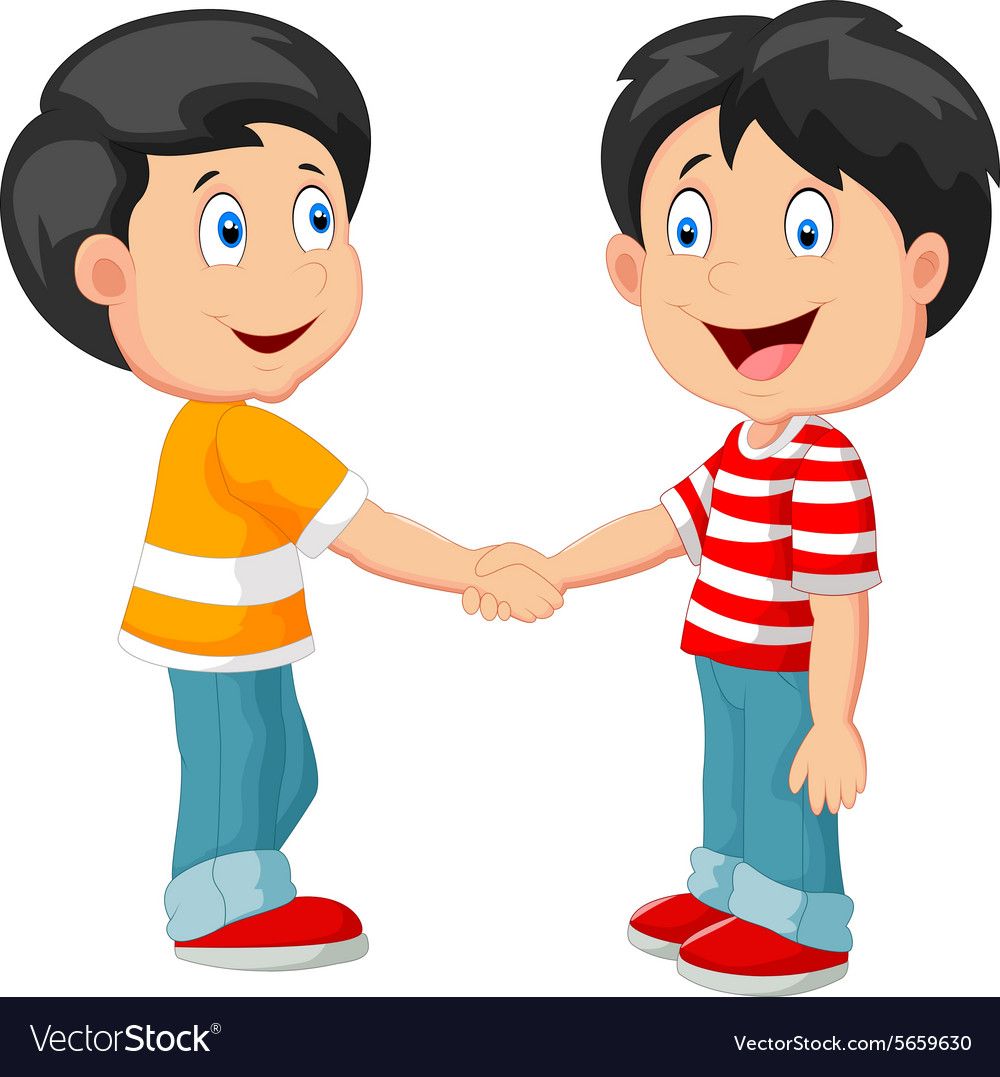 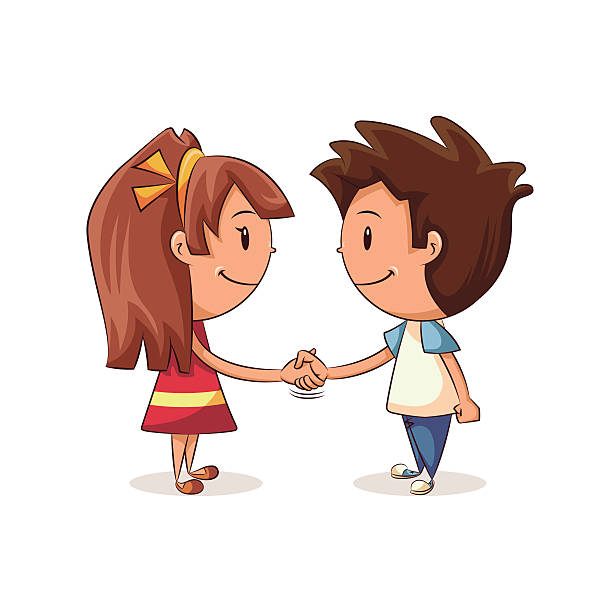 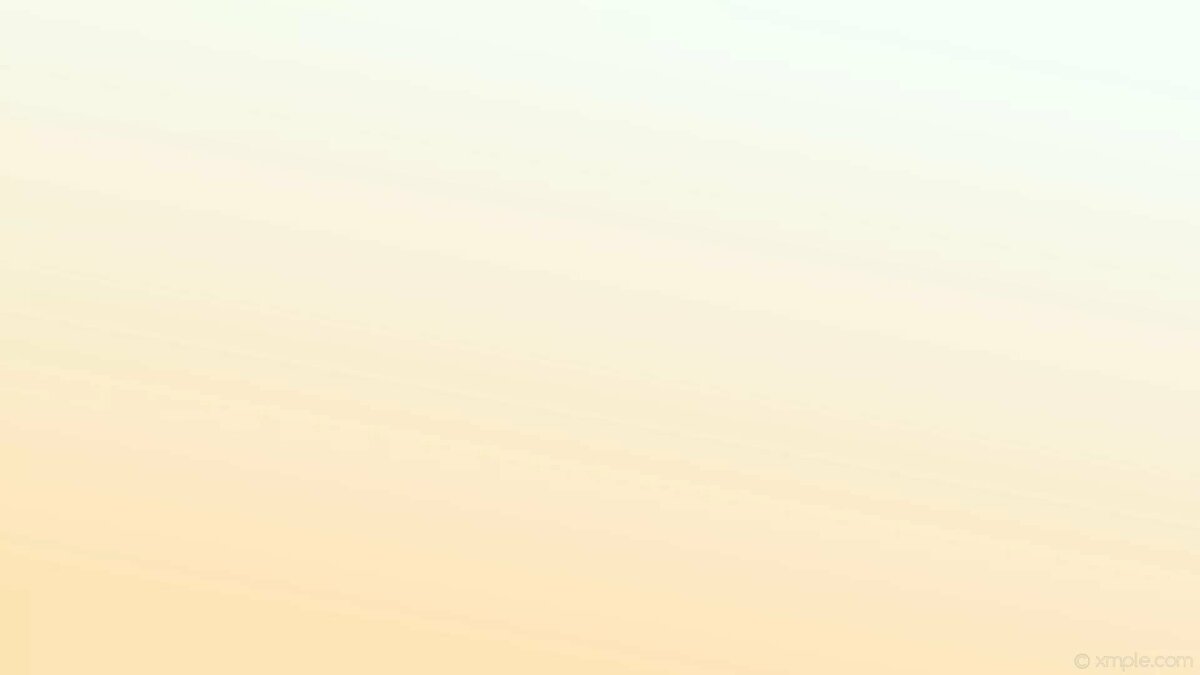 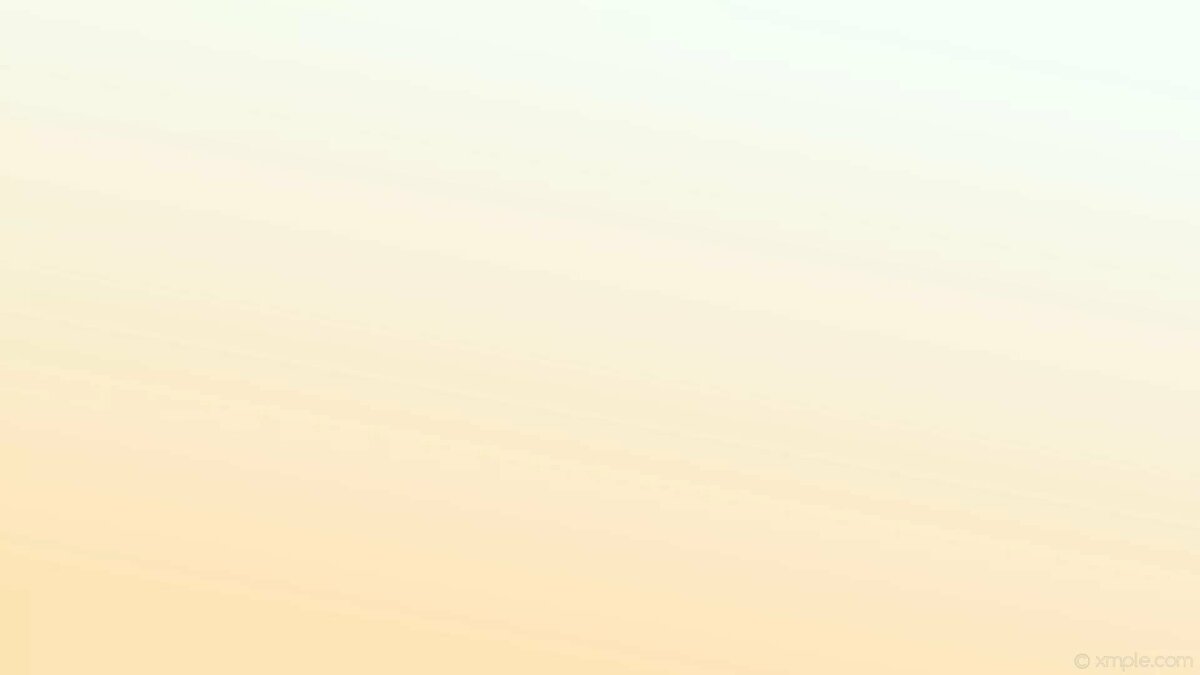 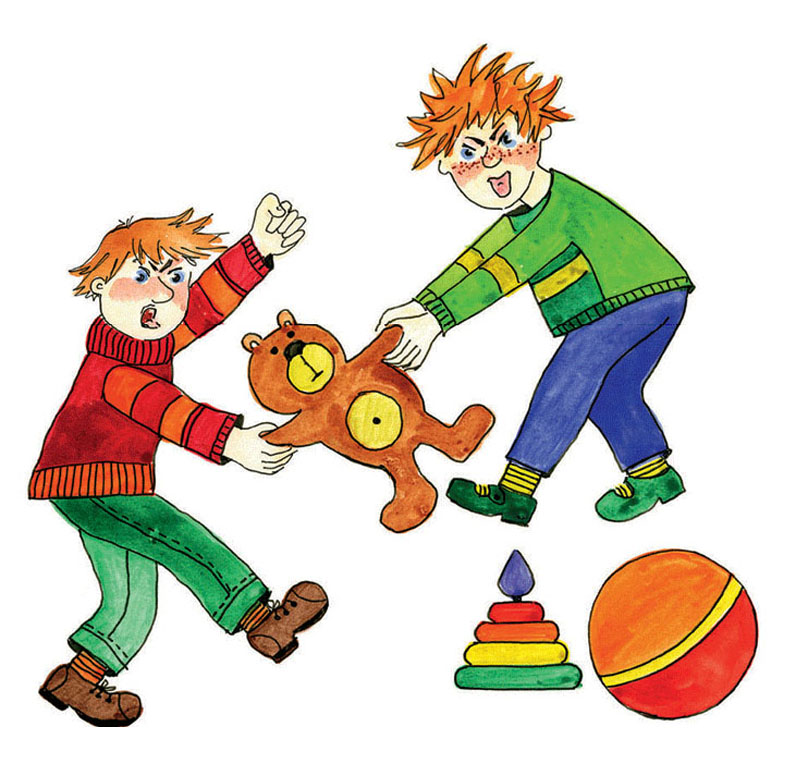 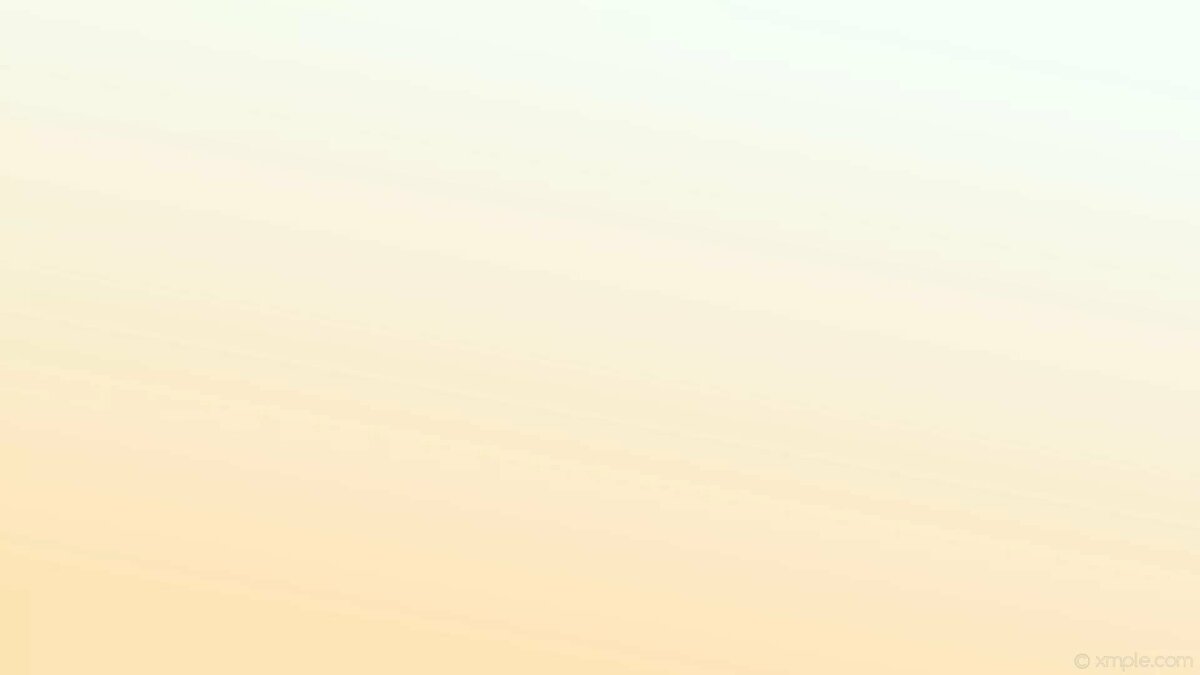 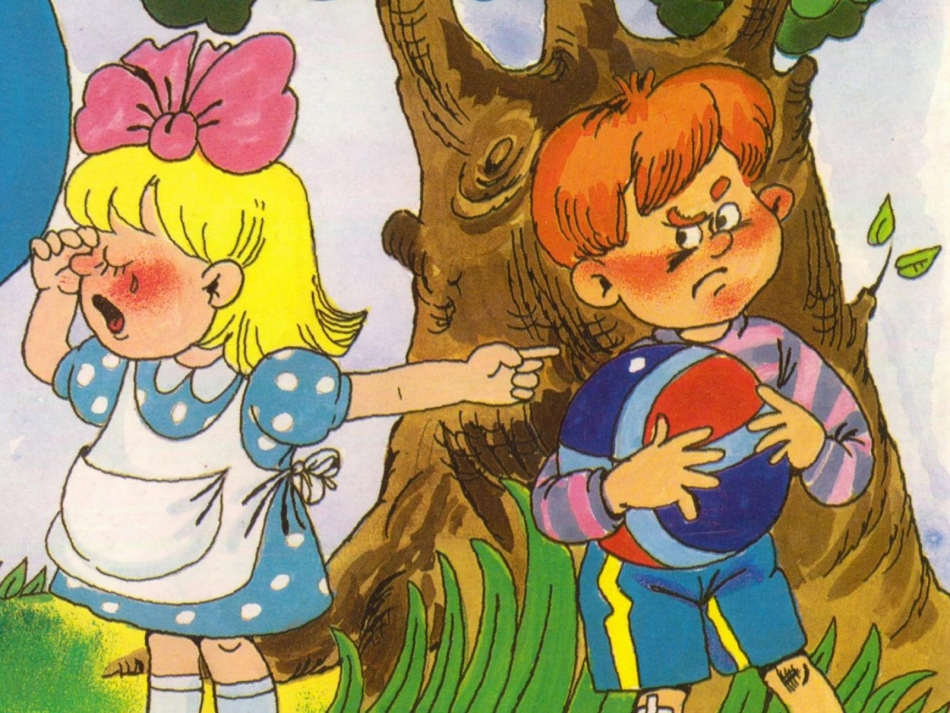 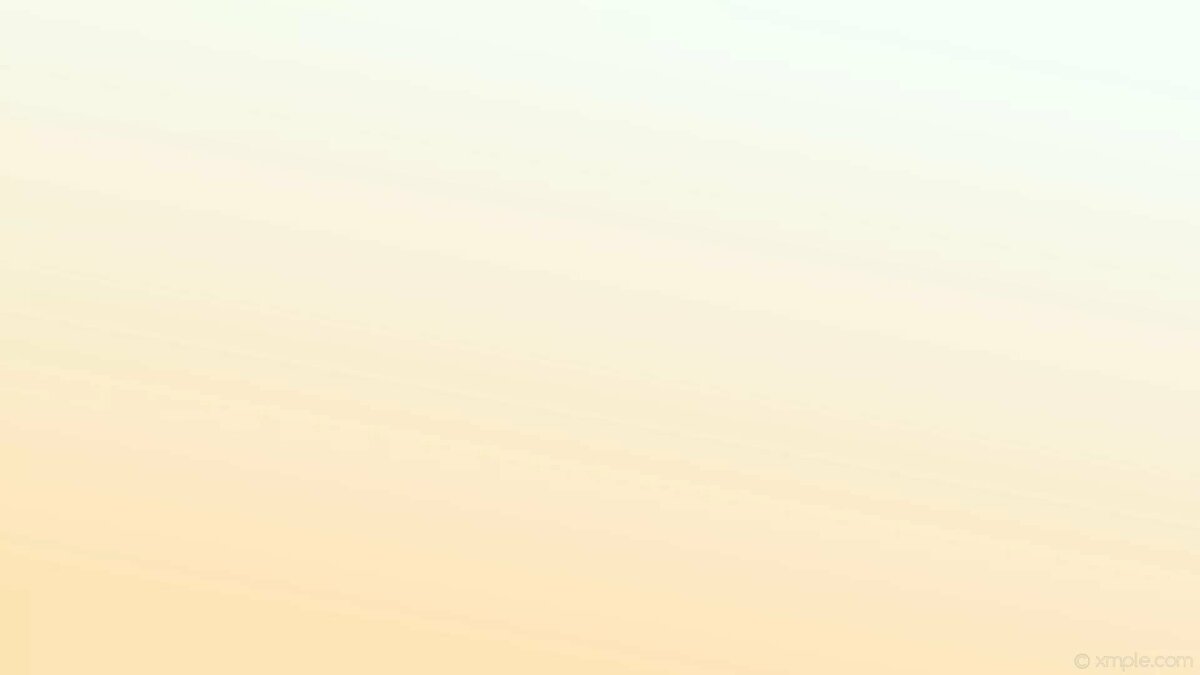 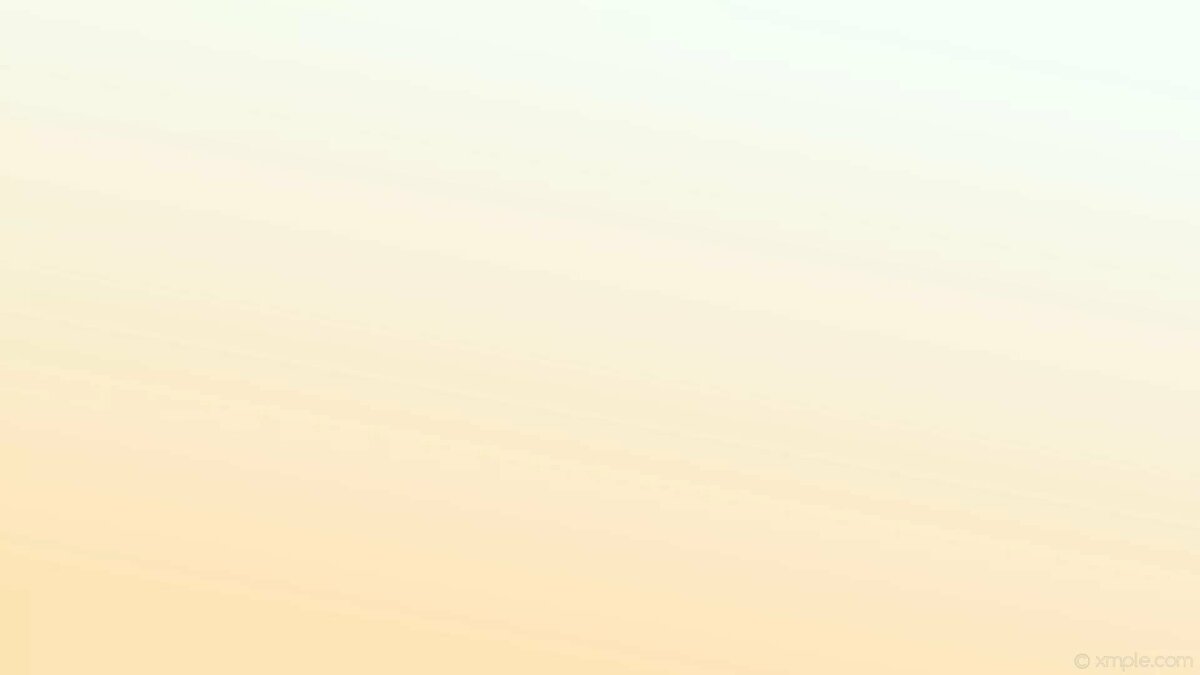 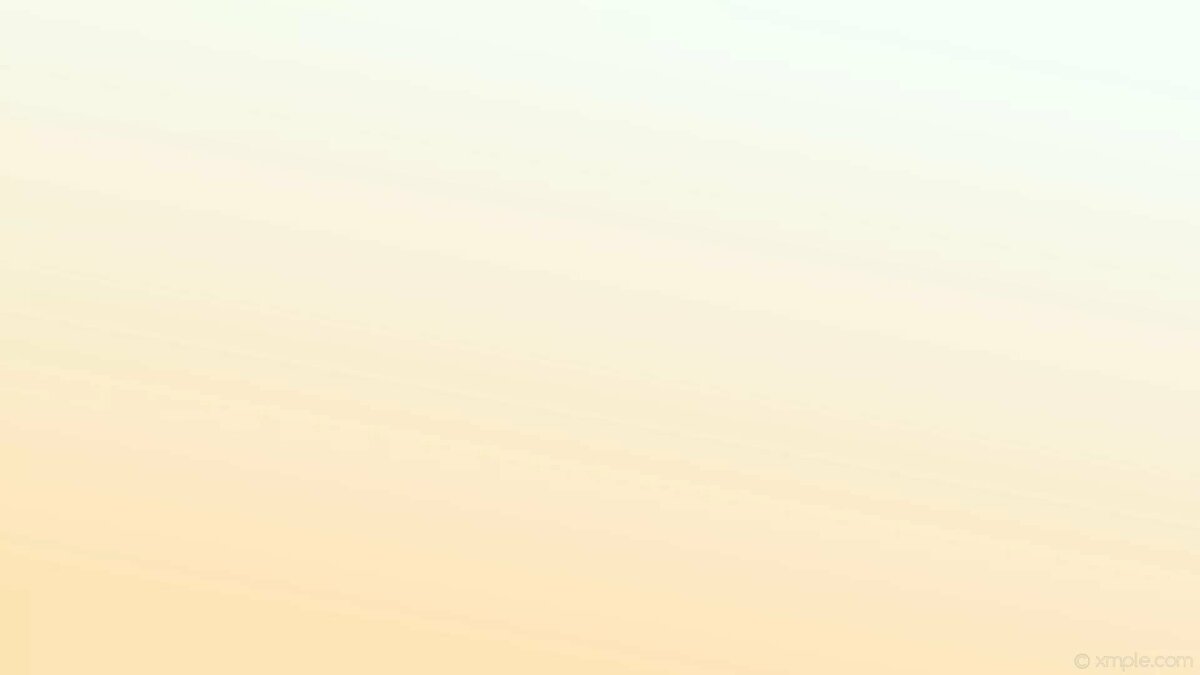 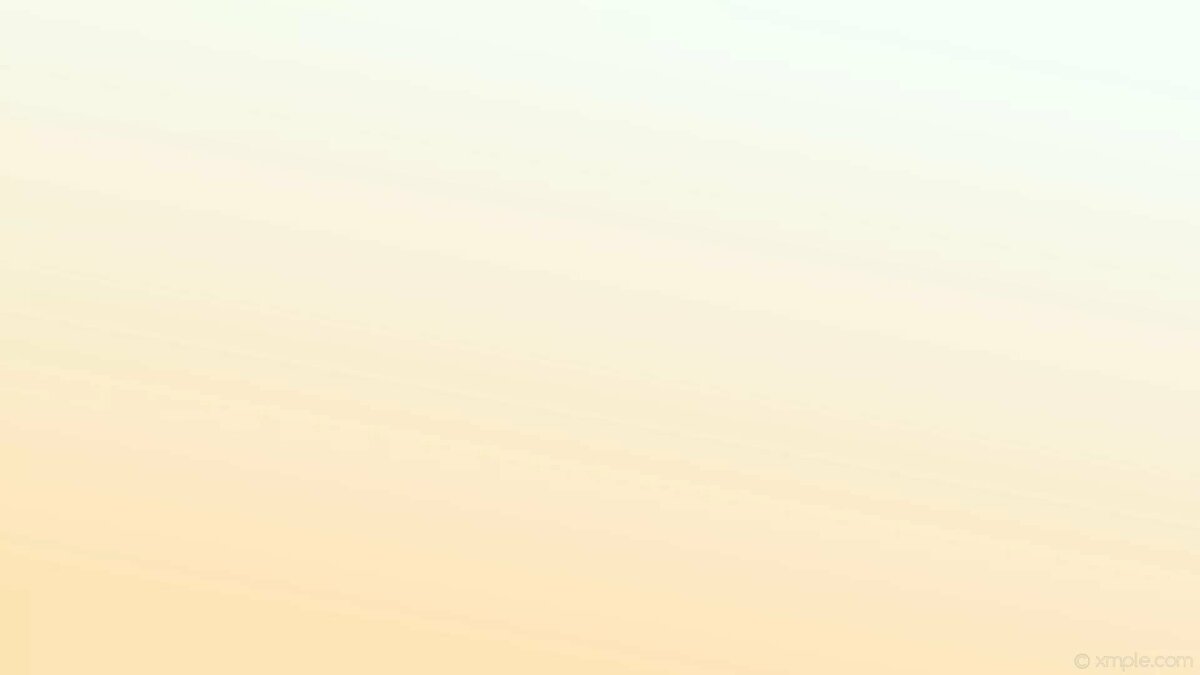